Synthesizing Good-Enough Strategies for LTLf Specifications
*
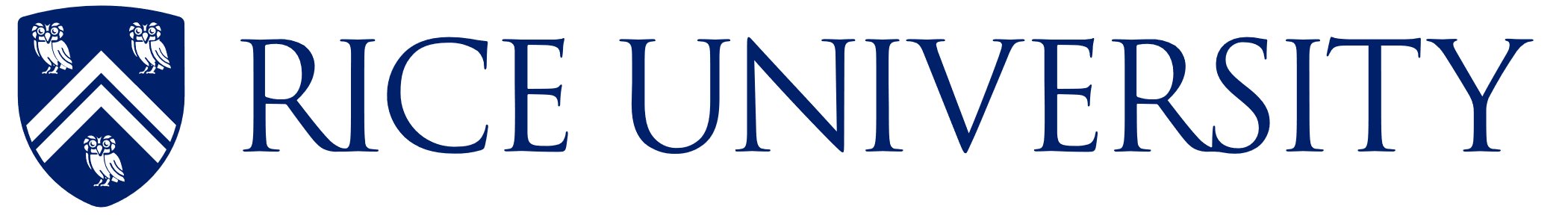 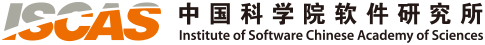 Reactive systems/Strategies
Reactive
System
Physical 
Environment
Sends inputs
Replies outputs
Ongoing interaction
2
[Speaker Notes: Link back to the title, strategy on this slide]
Application to robot navigation [He et .al. ICRA 2019]
Fixed grid 
    + 
Moving obstacles
Find strategy

Reactive synthesis
for designing strategies
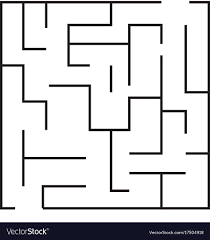 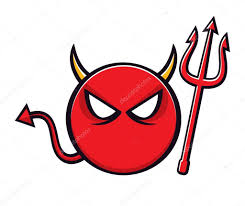 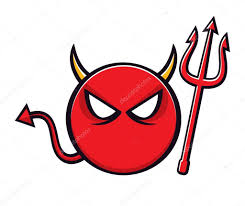 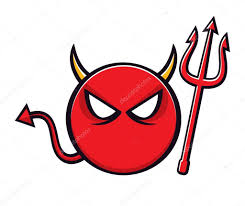 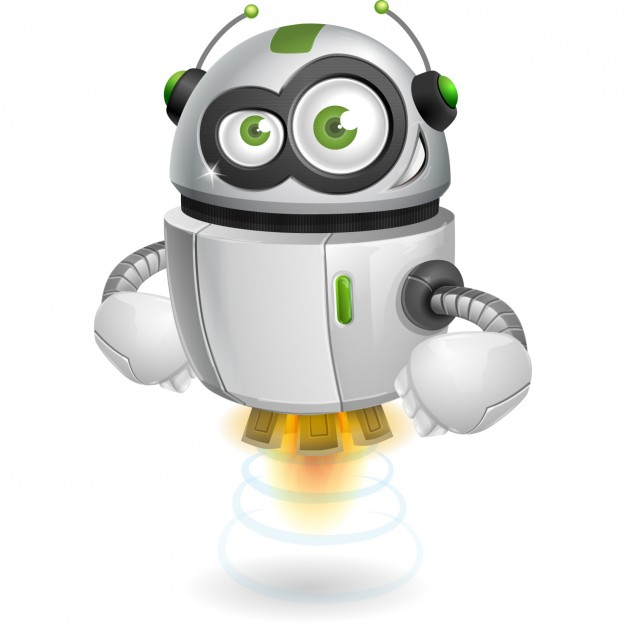 3
Reactive synthesis [Pnueli and Rosner; POPL 1989]
Automatically generate a correct strategy from a logical specification
Reactive synthesis
4
Classical synthesis is too strong
5
[Speaker Notes: For this spec, if request infinitely often, grant infinitely]
Overview: Classical vs. Good-enough
LTL synthesis
[Pnueli and Rosner; POPL 1989]
2EXPTIME-complete
LTLf synthesis
[De Giacomo and Vardi; IJCAI 2015]
2EXPTIME-complete
Synthesis for all inputs
LTL good-enough synthesis
[Almagor and Kupferman; CAV 2020]
2EXPTIME-complete
Synthesis for all hopeful inputs
LTL: Linear Temporal Logic     LTLf: LTL on finite traces
[Speaker Notes: Animation;]
Overview: Classical vs. Good-enough
LTL synthesis
[Pnueli and Rosner; POPL 1989]
2EXPTIME-complete
LTLf synthesis
[De Giacomo and Vardi; IJCAI 2015]
2EXPTIME-complete
Synthesis for all inputs
LTL good-enough synthesis
[Almagor and Kupferman; CAV 2020]
2EXPTIME-complete
LTLf good-enough synthesis
Our work
Synthesis for all hopeful inputs
LTL: Linear Temporal Logic     LTLf: LTL on finite traces
[Speaker Notes: Animation;]
Our contributions
Define and solve good-enough synthesis for LTLf formulas


Synthesize good-enough (GE)-strategies 

Algorithm: Reduction to solving DBA games

Complexity: 2EXPTIME-complete
DBA: deterministic Büchi automaton
8
LTLf good-enough synthesis
9
[Speaker Notes: Defined on LTLf, refine not possible for LTLf, one approach is by LTL synthesis]
Solving LTL good-enough synthesis [Almagor and Kupferman; CAV 2020]
10
11
Attempt via LTL synthesis
term
term
term
term
term
term
term
…
…
DPA: deterministic Parity automaton
12
Attempt via LTL synthesis
DOES NOT SCALE DUE TO DPA CONSTRUCTION!!!
term
term
term
term
term
term
term
…
…
13
Crucial insights
DPAs are not needed; DBAs suffice
14
Crucial insights
Guarantee property
15
Crucial insights
Safety property
Guarantee property
16
Crucial insights
Safety property
Guarantee property
Obligation property
17
Crucial insights
Obligation is known to be representable with DBAs !!!
Safety property
Guarantee property
Obligation property
18
The algorithm
Union product B;
Solve DBA game on B
19
The algorithm
2EXPTIME !!!
Efficient in practice with DFAs/NFAs
Union product B;
Solve DBA game on B
20
Main theorem
Synthesizing good-enough strategies for LTLf specifications is 2EXPTIME-complete 

Hardness proved by a polynomial reduction from 2EXPTIME Turing machines
21
Experimental evaluation
Reduction to DBA games
Lisa (Bansal et al, 2020)

Reduction to LTL synthesis

BoSy (Faymonville et al., 2017)
LTLSYNT (Duret-Lutz et al., 2016)

Benchmarks 
1911 formulas from SYNTCOMP and existing literature

Evaluation: the number of solved cases and runtime
22
Lisa solves more cases than BoSy and LTLSYNT
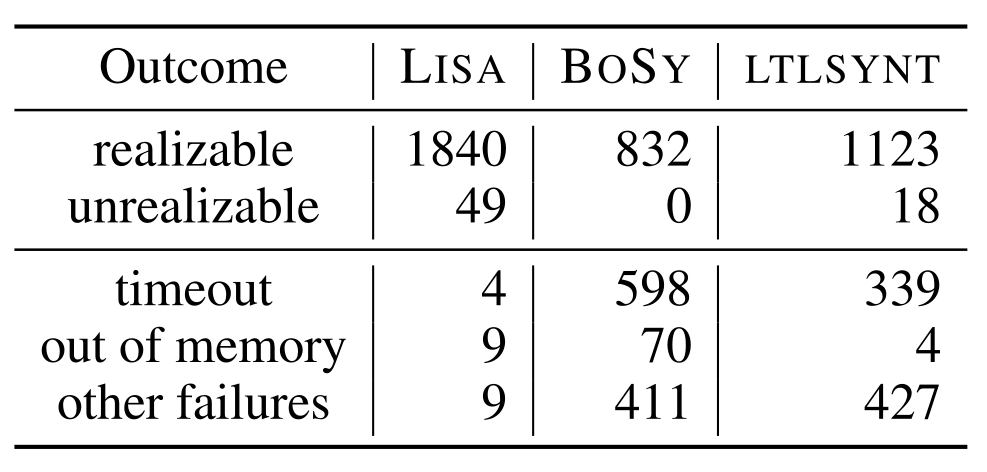 1k more than BoSy
23
Lisa solves more cases than BoSy and LTLSYNT
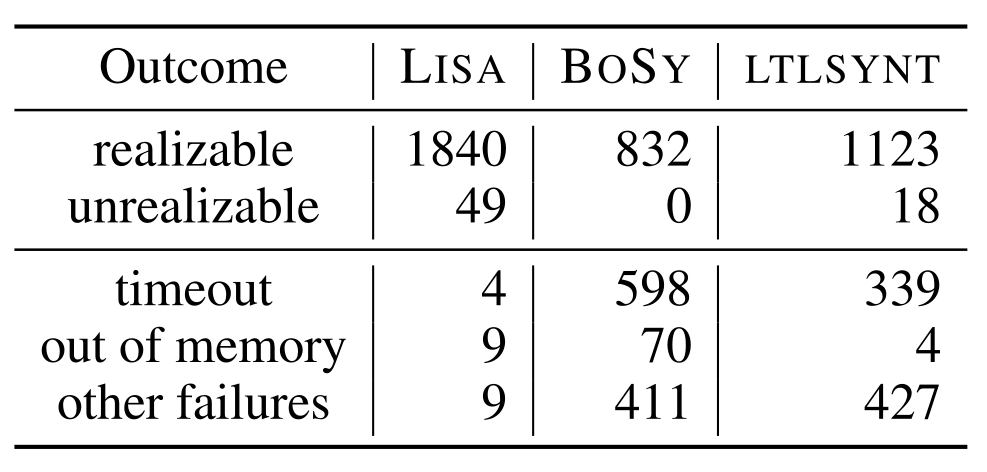 700 more than LTLSYNT
24
Lisa outperforms LTLSYNT on the benchmarks
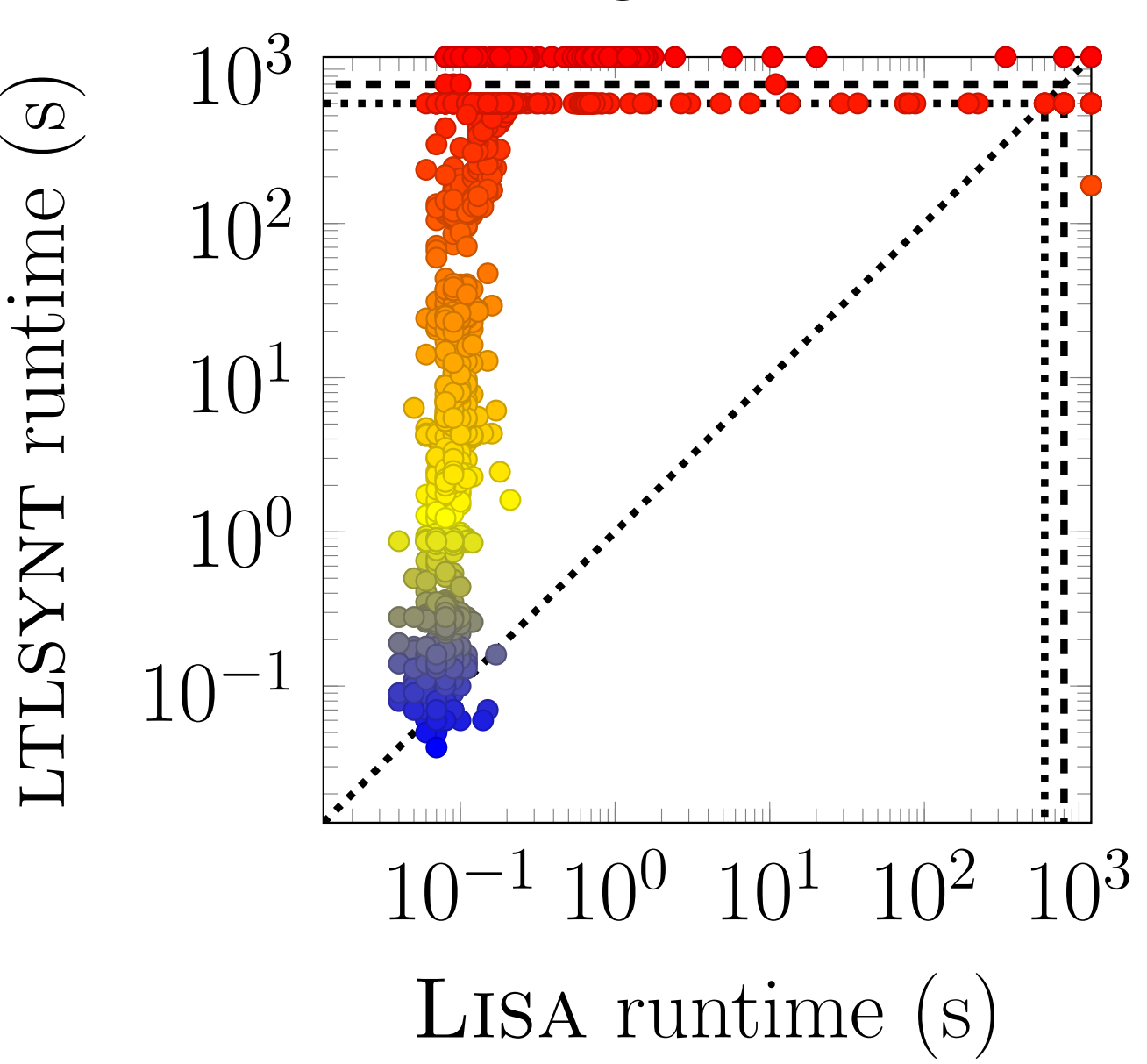 Working with 
DFA/NFA is better than with DPA
25
Conclusion and future work
Summary 
Synthesizing GE-Strategies for LTLf is 2EXPTIME-complete
Algorithms based on LTL synthesis and on DBA games
Specialized algorithm via DBA games is more efficient than going through LTL synthesis
Future work
Better DBA construction
Add LTL assumptions for good-enough synthesis
26